Министерство образования и науки УР
Управление образования Администрации города Ижевска
Муниципальное бюджетное образовательное учреждение
дополнительного образования «Дворец детского (юношеского) творчества»
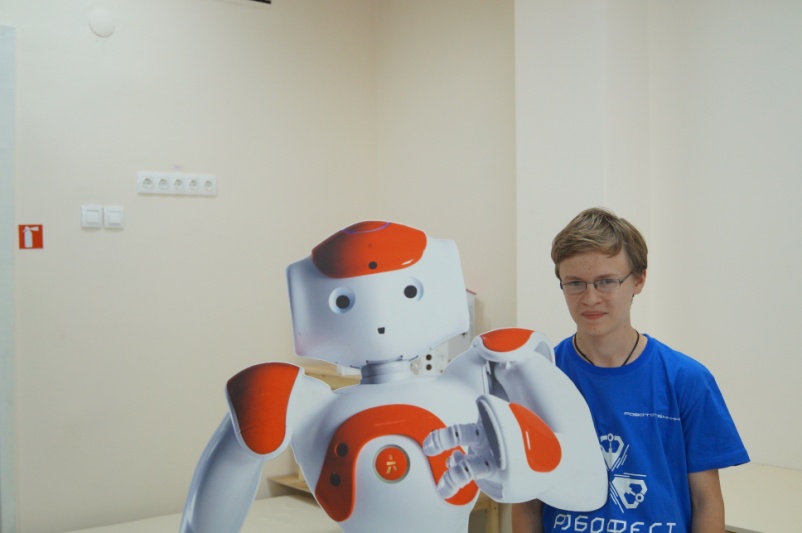 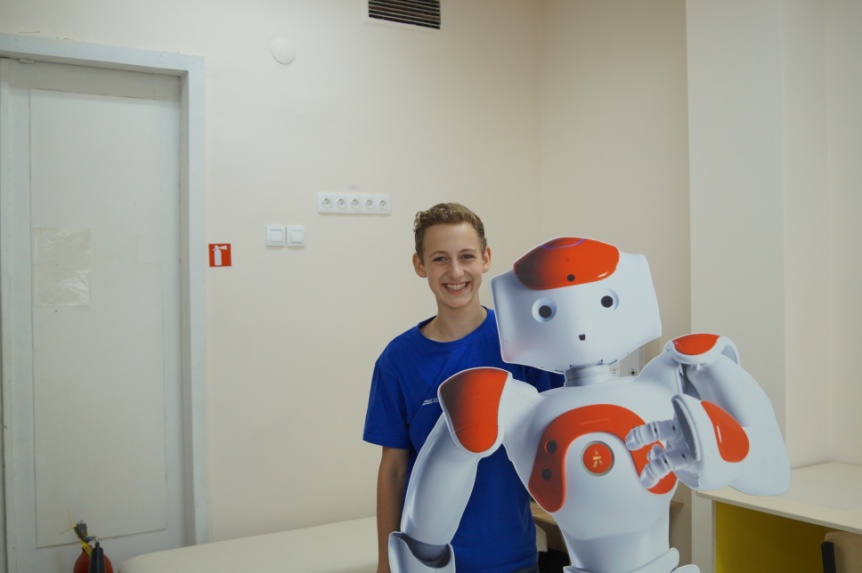 Проект
Аппаратный комплекс
"FOOT SIMULATOR"
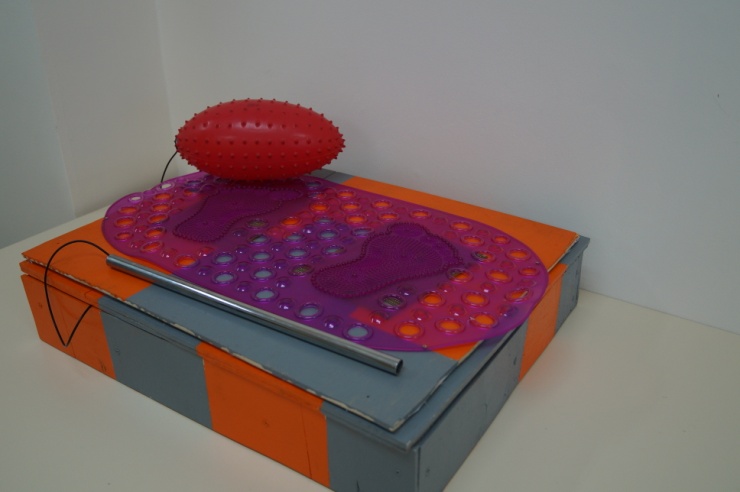 Авторы:
обучающиеся МБОУ ДО ДД(Ю)Т
Орлов Никита, Лапин Михаил,
 Руководитель: 
Азиатцева Алена Вениаминовна,
 педагог дополнительного образования 
Чернов Павел Михайлович,
педагог дополнительного образования
Аппаратный комплекс
"FOOT SIMULATOR"
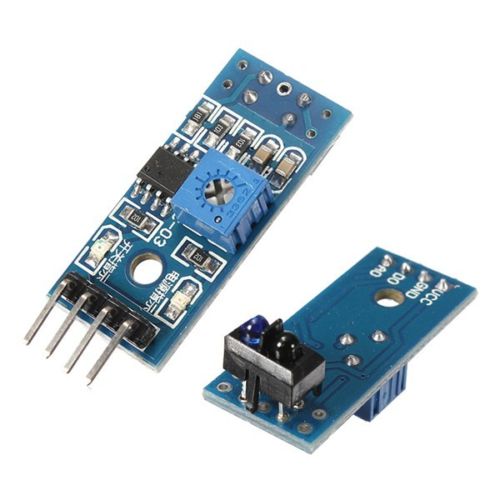 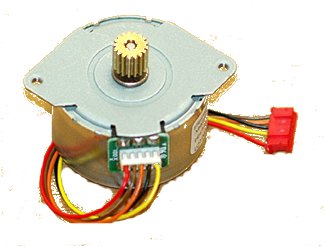 Датчик линии (1шт.) 
Тактовая кнопка (16шт.)
Геркон (на замыкание)(2шт.)
Bluetooth модуль (1шт.)
Двигатель шаговый (1шт.)
Блок питания 12B (1шт.)
1
5
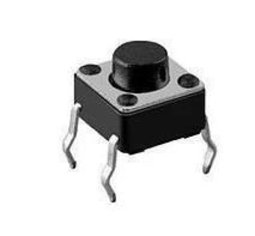 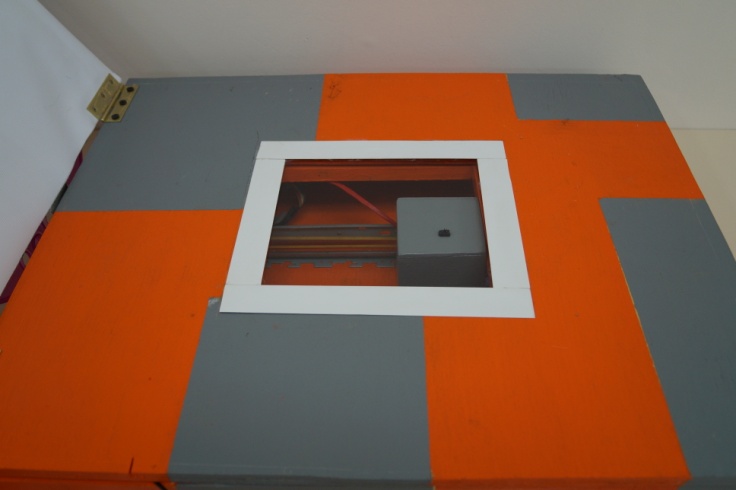 2
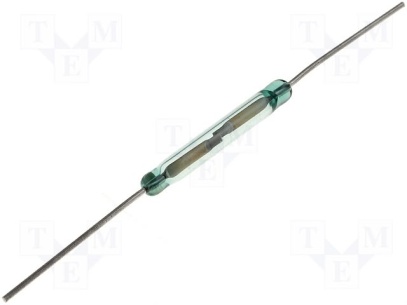 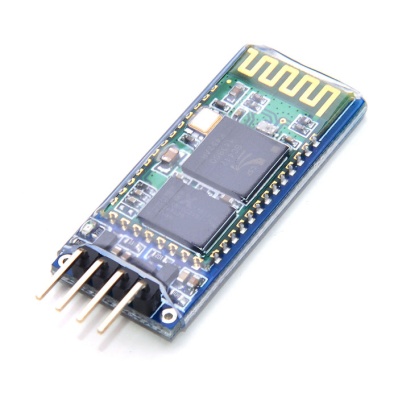 4
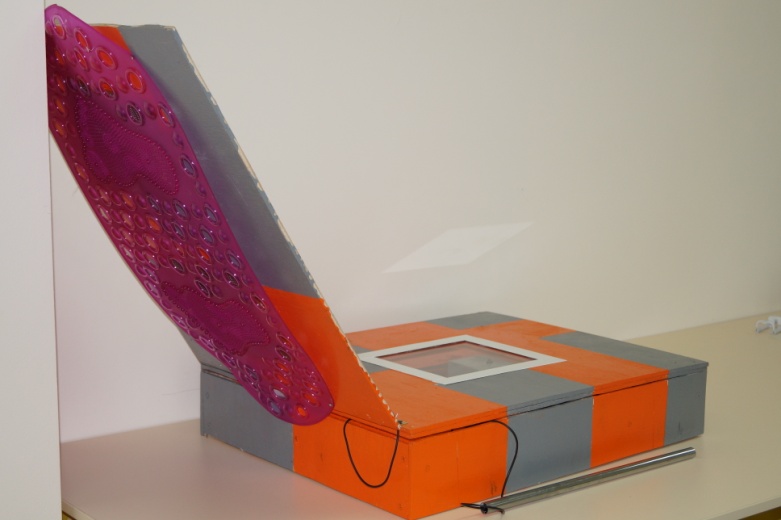 3
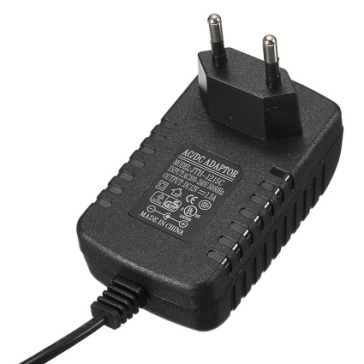 6
Цель проекта:
Разработать и создать аппаратный комплекс позволяющий осуществлять профилактику, диагностику и лечение плоскостопия.
Задачи проекта:
Изучить интернет-источники и литературу;
Проанализировать достоинства и недостатки аналогов;
На платформе Strela создать аппаратный комплекс для диагностики, лечения и профилактики плоскостопия;
Разработать алгоритм для функционирования аппаратного комплекса, написать программу, отладить ее и протестировать;
Создать мобильное приложение (на платформе Android) и сайт для работы с аппаратным комплексом (обработка и передача данных) с возможностью получения консультаций, рекомендаций и назначений специалиста.